Задача 4.
90 мм




                                                                                                                                     30 мм


                                                                  120 мм
60 мм
Задача 5.
Задача 6.
50 мм
30 мм
40 мм
Задача 7.
2 вариант
1 вариант
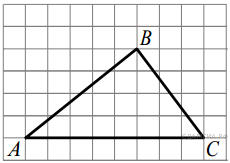 Задача 8.